The World changed for the worst because the Church was quiet.
Where was the Church during these battles for the faith?
Since the early 1960s
Divorce for “incompatible reasons” became the standard.
Then the Supreme Court kicked God out of our classrooms.
Women were “liberated” and the BIG push to make them more important than men in society.
Little boys were degraded for being boys.
The Supreme Court allowed the killing of a baby via abortion, called it “woman’s rights.”
The Supreme Court removed the definition of marriage requiring “one man and one woman.”
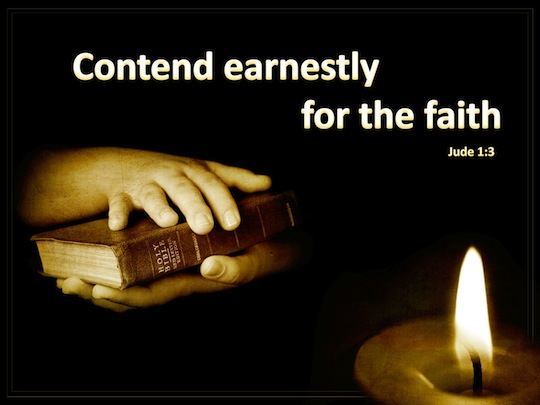 3 Dear friends, although I was very eager to write to you about the salvation we share, I felt compelled to write and urge you to contend for the faith that was once for all entrusted to God’s holy people.
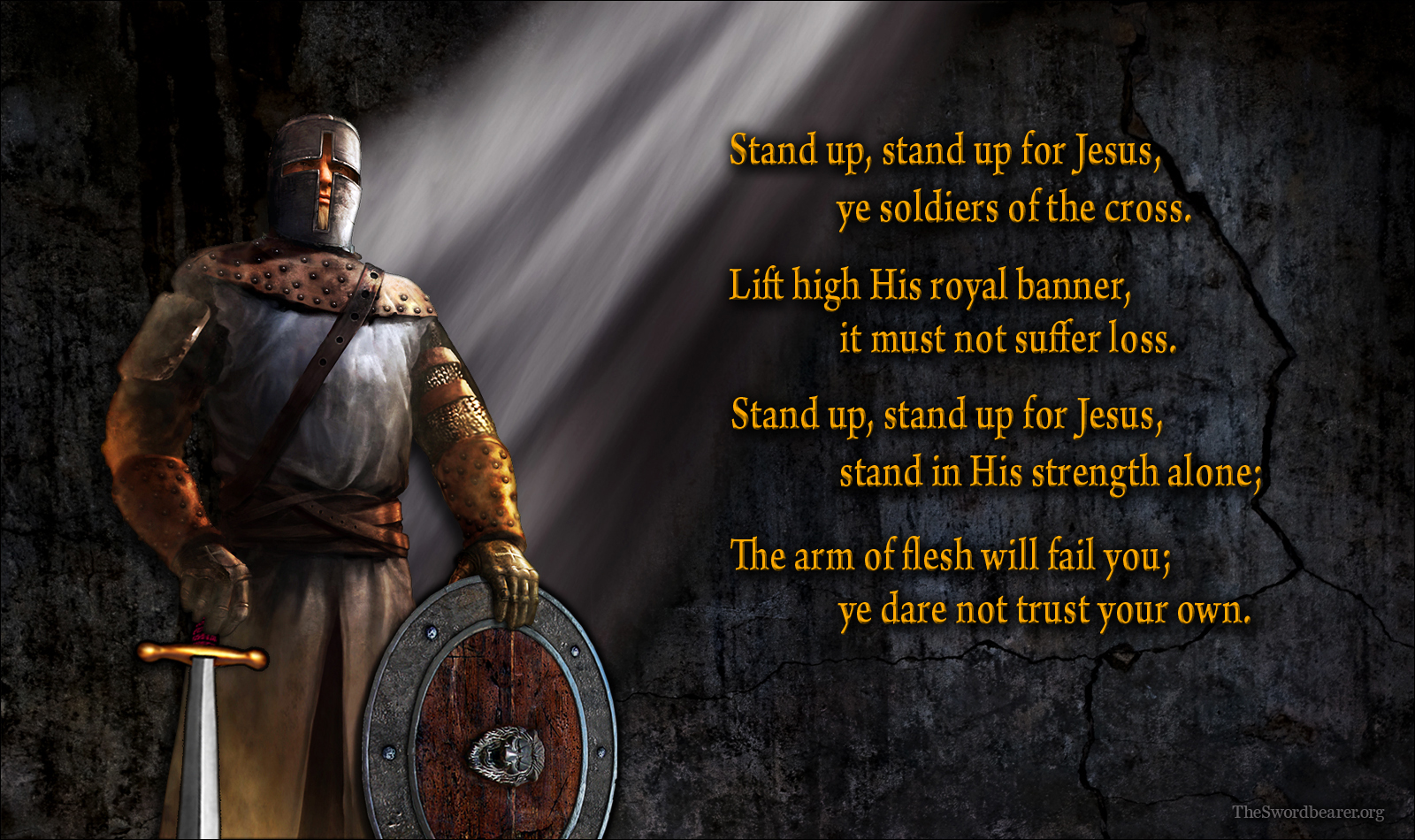 Christian Soldiers Are Called To: 
Contend for the Faith
Defend God’s Truth
Speak Boldly Against False Teachers
[Speaker Notes: God hates every false way!!! Says Psalms 119:104]
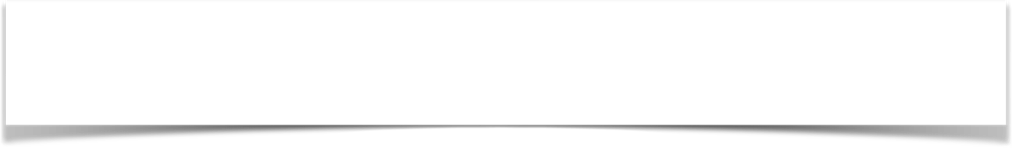 The
Gospel
Attempts To Change
Yet, We Cannot Actually Change The Gospel
Galatians 1:6–9
6 I marvel that you are turning away so soon from Him who called you in the grace of Christ, to a different gospel, 7 which is not another; but there are some who trouble you and want to pervert the gospel of Christ. 8 But even if we, or an angel from heaven, preach any other gospel to you than what we have preached to you, let him be accursed. …
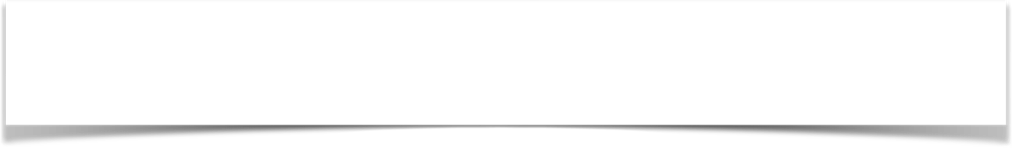 The
Gospel
Attempts To Change
Yet, We Cannot Actually Change The Gospel
2 Peter 3:16
16 as also in all his letters, speaking in them of these things, in which are some things hard to understand, which untaught and unstable people twist to their own destruction, as they do also the rest of the Scriptures.
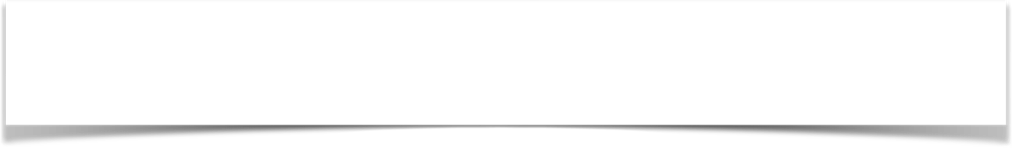 The
Gospel
Attempts To Change
Yet, We Cannot Actually Change The Gospel
1 Timothy 1:3–4
3 As I urged you when I went into Macedonia—remain in Ephesus that you may charge some that they teach no other doctrine, 4 nor give heed to fables and endless genealogies, which cause disputes rather than godly edification which is in faith.
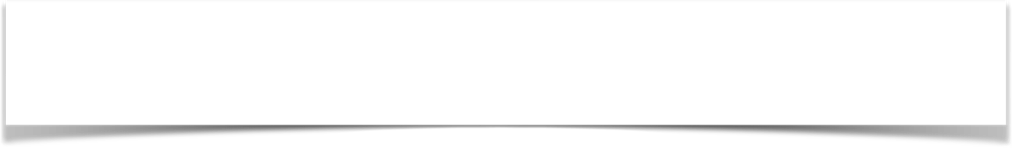 The
Gospel
Attempts To Change
CANNOT EVER HAPPEN
Psalm 119:89  89 Forever, O Lord, Your word is settled in heaven.
Truth is indestructible – Luke 21:33 
Truth is everlasting –      1 Peter 1:23-25 
Truth is unchangeable – Is 40:8; John 10:35; Rom 3:1-3
[Speaker Notes: Luke 21:33 Heaven and earth will pass away, but my words will not pass away
1 Peter 1:23 READ SCRIPTURE!!!]
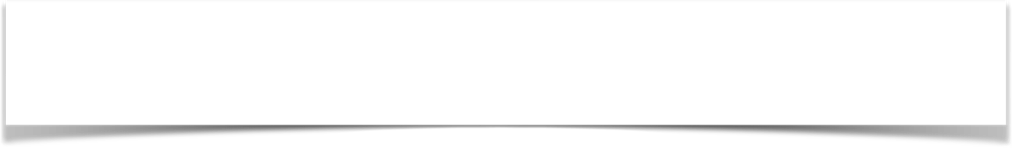 The
Gospel
Attempts To Change
We Cannot Change The Gospel
We CANNOT add to God’s word —       Deut 4:2; Deut 12:32;Prov 30:6; Rev 22:18
[Speaker Notes: Deut. 4:2 You shall not add to the word which I am commanding you, nor take away from it, that you may keep the commandments of the LORD your GOD.]
Is The Reason For All The Attempts To Change The Gospel of Christ
[Speaker Notes: Romans 16:16-18 READ SCRIPTURE !!!!  WE MUST BE ABLE TO IDENTIFY WHAT IS NOT GOD’S TEACHING AND HAVE THE COURAGE TO APPOSE IT.]
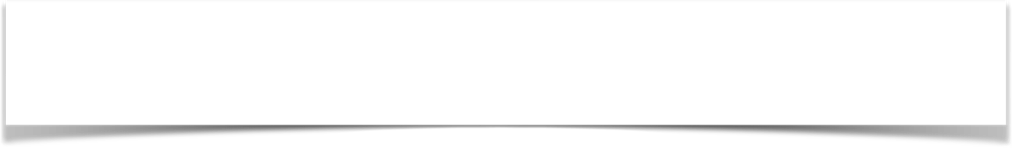 THE WORK OF FALSE TEACHERS
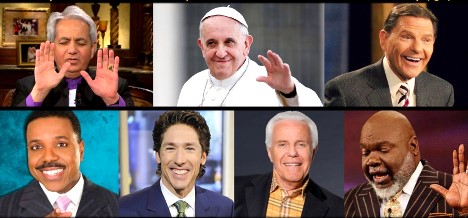 2 Peter 2:1-3;  2 Timothy 3:1-5
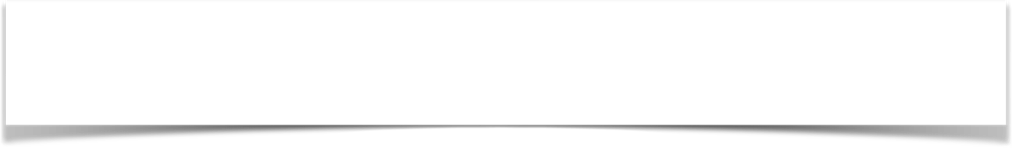 THE WORK OF FALSE TEACHERS
Let’s Look At Some Of Today’s Most Popular False Teachers and What They Teach
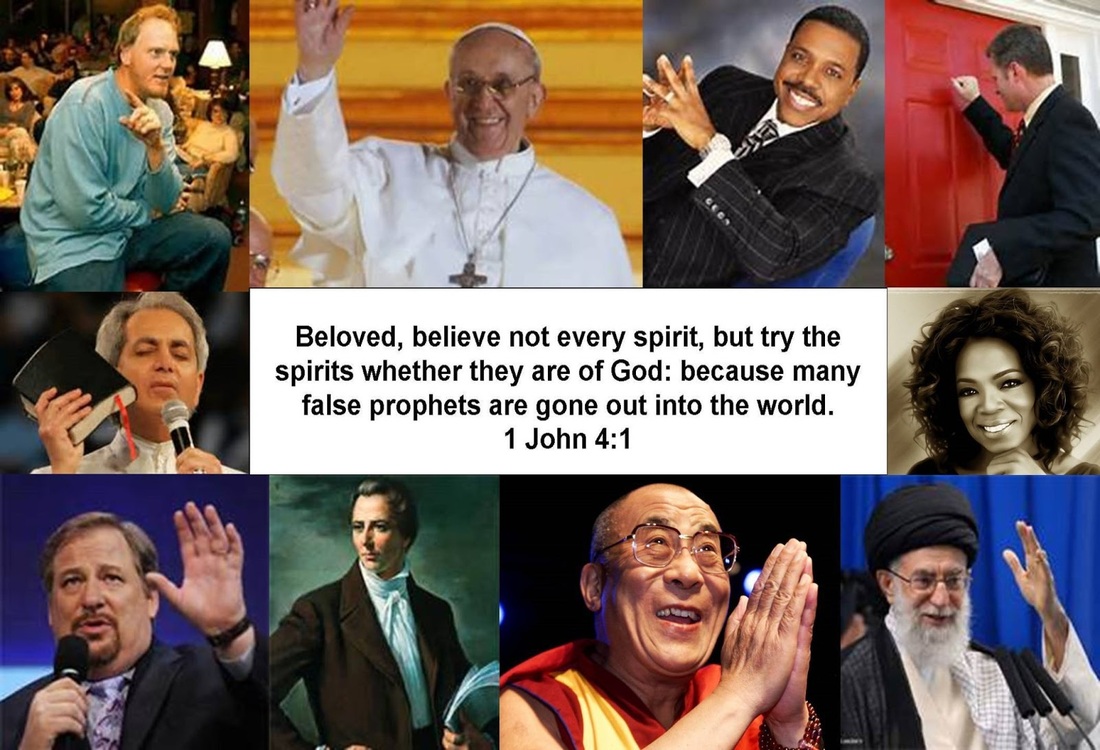 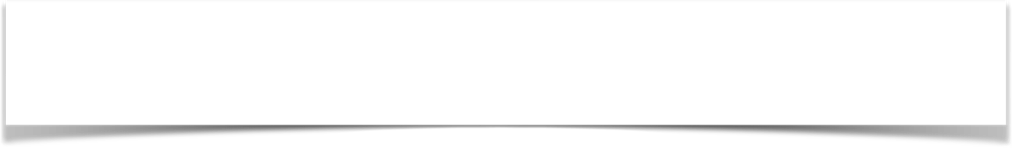 FALSE TEACHERS
Believe and Teach
God will excuse the Ignorant
BUT GOD SAYS THEY LIE…
Matthew 7:13,14; 25:41,46
1 Corinthians 6:9-11
Galatians 5:19-21
Romans 2:5-11
Matthew 15:14 
Hosea 4:6
[Speaker Notes: Hosea 4:6 My people are destroyed for lack of knowledge, Because you have rejected knowledge, I will also reject you from being my people since you have forgotten the law of your GOD.]
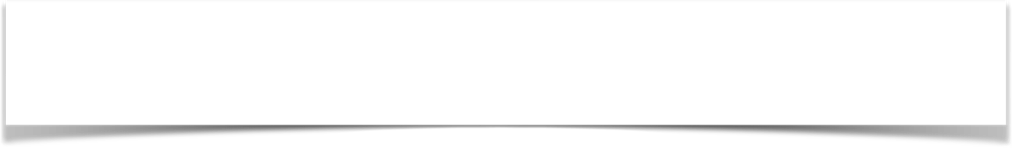 FALSE TEACHERS
Believe and Teach
Doctrine doesn’t really matter
BUT GOD SAYS THEY LIE…
Jeremiah 23:16
Matthew 15:7-9, 13,14
John 7:16,17; 8:24,32
2 Peter 2:18-22
2 John 9
[Speaker Notes: 2 John 9 Anyone who goes too far and does not abide in the teaching of Christ, does not have God. The one who abides in the teaching has both the Father and the Son.]
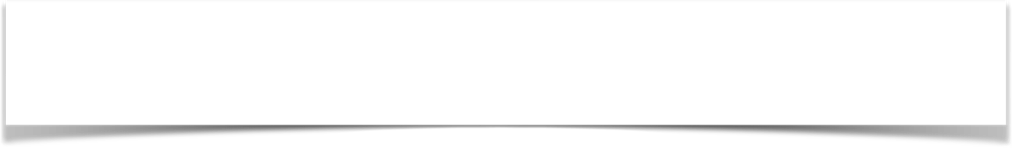 FALSE TEACHERS
Believe and Teach
Salvation Is By Faith Alone …
BUT GOD SAYS THEY LIE…
Matthew 7:21-27
Luke 6:46-49
Acts 2:38-41; 10:34,35
James 1:22,23; 2:14-26
Hebrews 5:8,9; 11:1-31
1 John 2:3-6
[Speaker Notes: James 1:22 But prove yourselves to be doers of the word and not just hearers deceiving themselves.

1 John 2:3-6 By this we know that we have come to know Him, If we keep his commandments 4 The one who says I have come to know Him and does not keep his commandments is a liar and the truth is not in him 5. But whoever keeps His word, in him the love of God has truly been perfected By this we know we are in HIM!!]
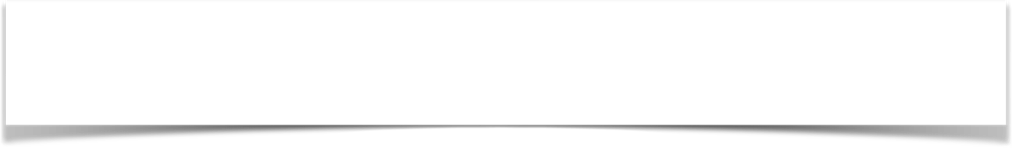 FALSE TEACHERS
Believe and Teach
Baptism Is Not Necessary To Be Saved
BUT GOD SAYS THEY LIE…
Mark 16:16; Matthew 28:19
Acts 2:38-41; … 22:16
Romans 6:3-6, 16-18
Galatians 3:26,27
Colossians 2:12,13
1 Peter 3:21
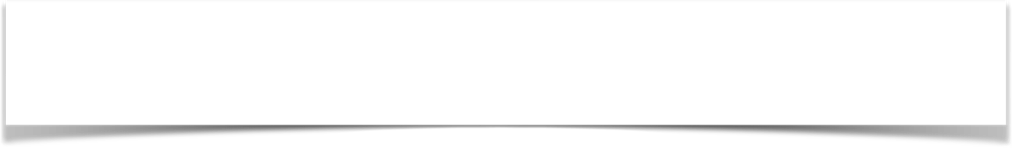 FALSE TEACHERS
Believe and Teach
Any church will do
BUT GOD SAYS THEY LIE…
Matthew 16:18
Acts 2:47
1 Corinthians 12:13 one body
Ephesians 1:22,23; 4:4; 5:23-25
1 Corinthians 1:10-12 no divisions
Romans 16:16
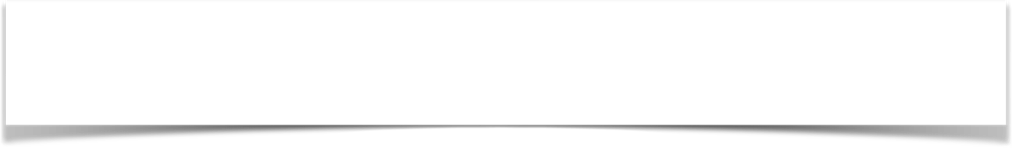 FALSE TEACHERS
Believe and Teach
God will accept whatever worship we give
BUT GOD SAYS THEY LIE…
Leviticus 10:1-4 Strange Fire
John 4:24,25 In spirit & Truth
Acts 2:42; 20:7 Apostles teaching
1 Corinthians 11:2; 14; 16:1,2
Ephesians 5:19; Colossians 3:16
Hebrews 12:25-29
[Speaker Notes: Hebrews 12:28 Therefore since we received a Kingdom which cannot be shaken, let us show gratitude by which we may offer to God an acceptable worship service with reverence and awe; for our God is a consuming fire]
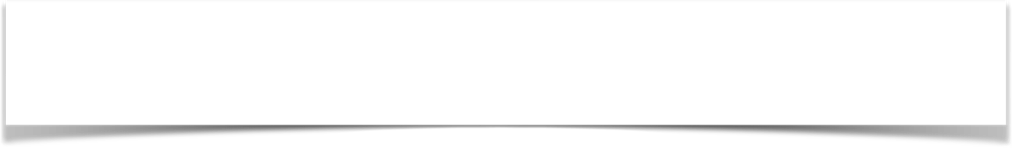 FALSE TEACHERS
Believe and Teach
Once Saved Always Saved
BUT GOD SAYS THEY LIE…
Matthew 13:18-23 The Sower 
John 15:1-10  Jesus is the Vine
Romans 11:22; 14:15,20
1 Corinthians 10:1-12
Galatians 5:1-4 Severed from Christ
2 Peter 2:20-22 Forsaking Christ
[Speaker Notes: 1 Cor 10:5 Nevertheless with most of them God was not well pleased, for they were laid low in the wilderness. Now these things happened as examples for us…….]
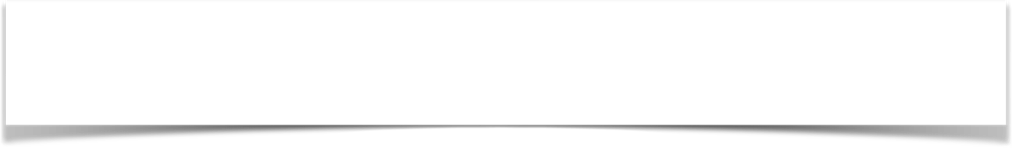 FALSE TEACHERS
Believe and Teach
There is no hell - no eternal punishment
BUT GOD SAYS THEY LIE…
Mark 9:45-48
Matthew 25:41-47
2 Thessalonians 1:7-9
Revelation 21:8
[Speaker Notes: 2 Thess 1:7 When the Lord Jesus is revealed from heaven with his mighty angels, in flaming fire taking vengeance on those who don’t know GOD and on those who do not obey the gospel of our Lord Jesus Christ. These shall be punished with everlasting destruction from the presence of the LORD and from the glory of His power.]
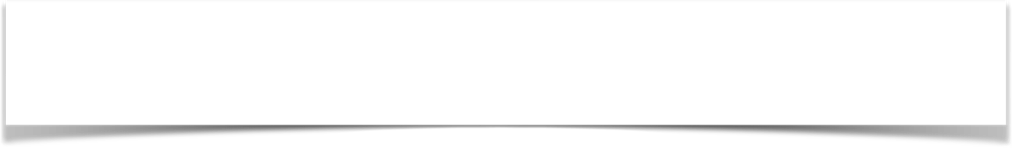 CONCLUSION
As Christians We Are Commanded To:
Contend for the Gospel – Jude 1:3
Correctly Handle the Word of Truth – 2 Tim 2:15
Correct and Rebuke False Teachers — 1 John 4:1
ANNOUNCEMENTS AND BRETHREN WE NEED TO PRAY FOR:
 
Griff Barnes ,VA, Ann Perry, Jeanette Barnes, Hugh & Betty Robinson, Myriam Gregory and the rest of our shut-ins.

*Olin Hudson (54) a faithful gospel preacher at the Wylie COC has tragically passed away in a rollover accident so please pray for Family.
*Becky Perez was in the hospital due to a fall and is recovering.
*Bro. Dean suffers from chronic illnesses including Leukemia 
*Judy Elkins has been weak due to a UTI so please pray for her.
*Please pray for those who travel a long distance to worship with us.
*Manuel’s Sister Frances suffers from many infirmities. Needs prayers
*Ellie, Jesse’s little niece had open heart surgery on Thursday and is on life support, she is only 16 months old so please pray for her.
*Mandy and Obed’s wedding is set for August 24, 2019.
*Gloria’s Dad Leonel is being put back in Hospice so let’s pray for him.
A MENS MEETING IS SCHEDULED THIS EVENING AFTER WORSHIP.
*Let us pray for those who have lost loved ones in recent days and reach out to those of our number who have not been worshipping.